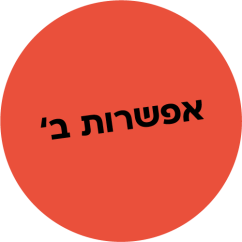 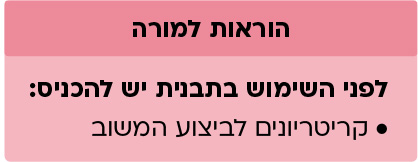 תשובה...
תשובה...
תשובה...
תשובה...
הכנס קריטריון א'...
תשובה...
תשובה...
תשובה...
תשובה...
הכנס קריטריון ב'...
משוב על פי קריטריוניםמבוססי מחוון
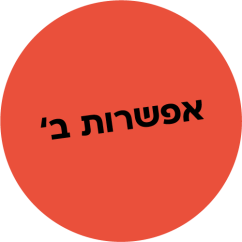 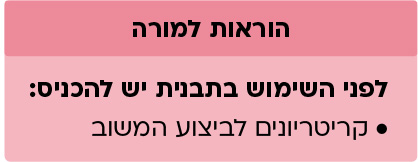 קרא בעיון את עבודת חבריך ותן לו משוב בעזרת המחוון המצורף - 
סמן בעיגול את השלב שבו אתה חושב שהוא נמצא בכל קריטריון 
תן דוגמא מתוך הכתוב / הנאמר
הוראות
תן דוגמא להסבר
מומחה
מתלמד
מתחיל
תשובה...
תשובה...
תשובה...
תשובה...
הכנס קריטריון א'...
תשובה...
תשובה...
תשובה...
תשובה...
הכנס קריטריון ב'...